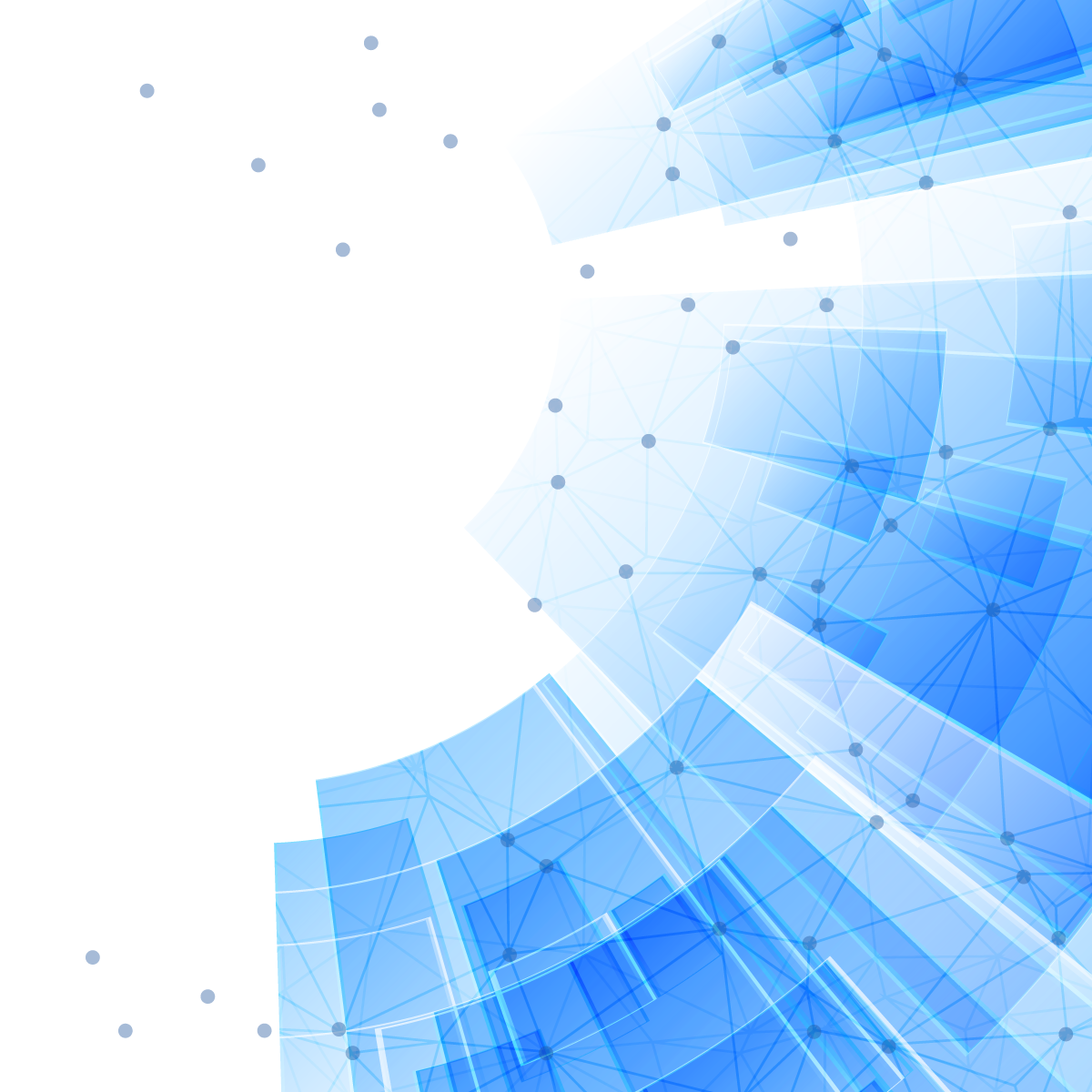 О создании ЕГИССО
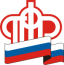 ПЕНСИОННЫЙ ФОНД 
РОССИЙСКОЙ ФЕДЕРАЦИИ — ОПЕРАТОР СИСТЕМЫ
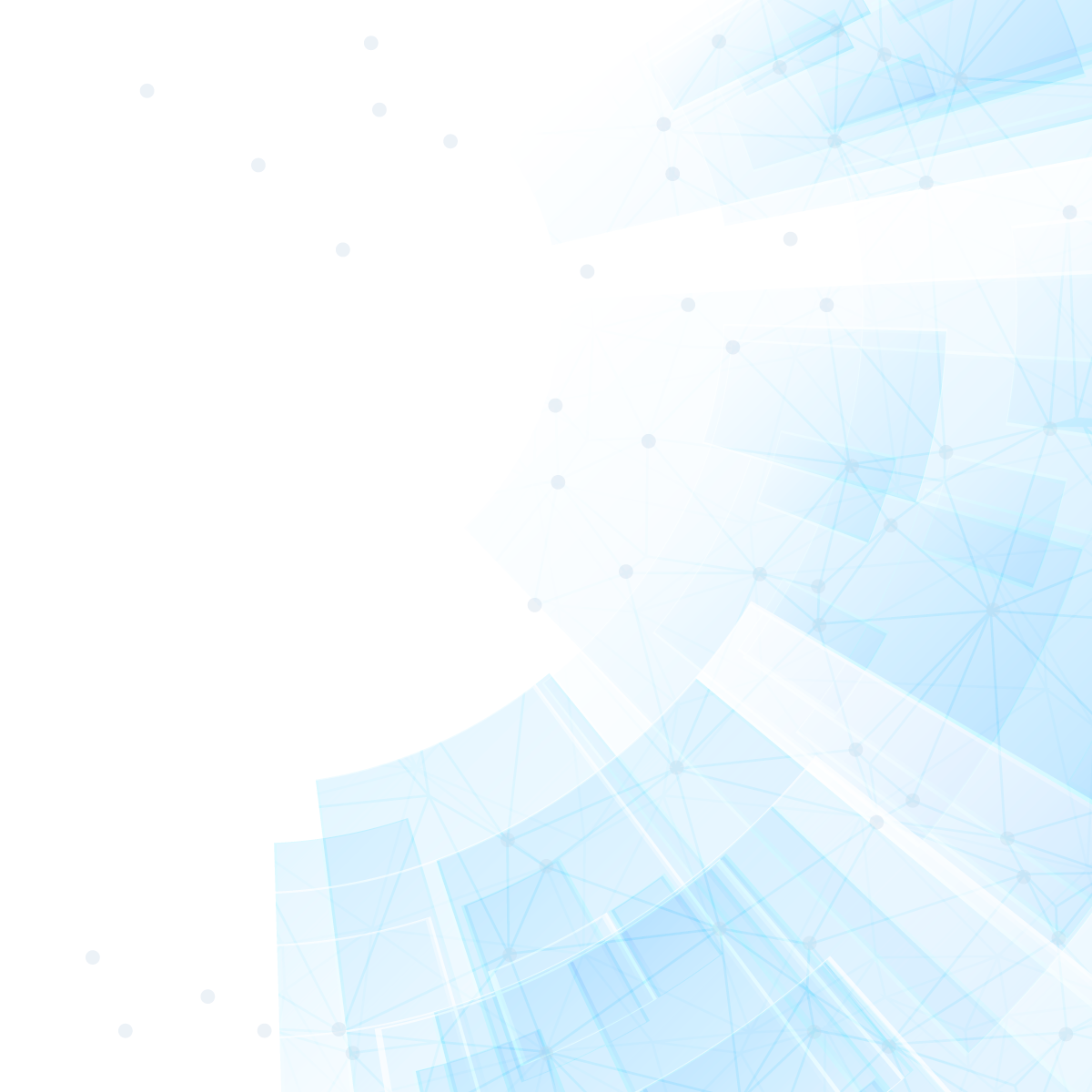 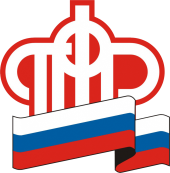 ПФР — разработчики оператор федеральной информационной системы ЕГИССО
постановление Правительства РФ от 14.02.2017 № 181
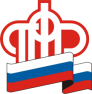 2
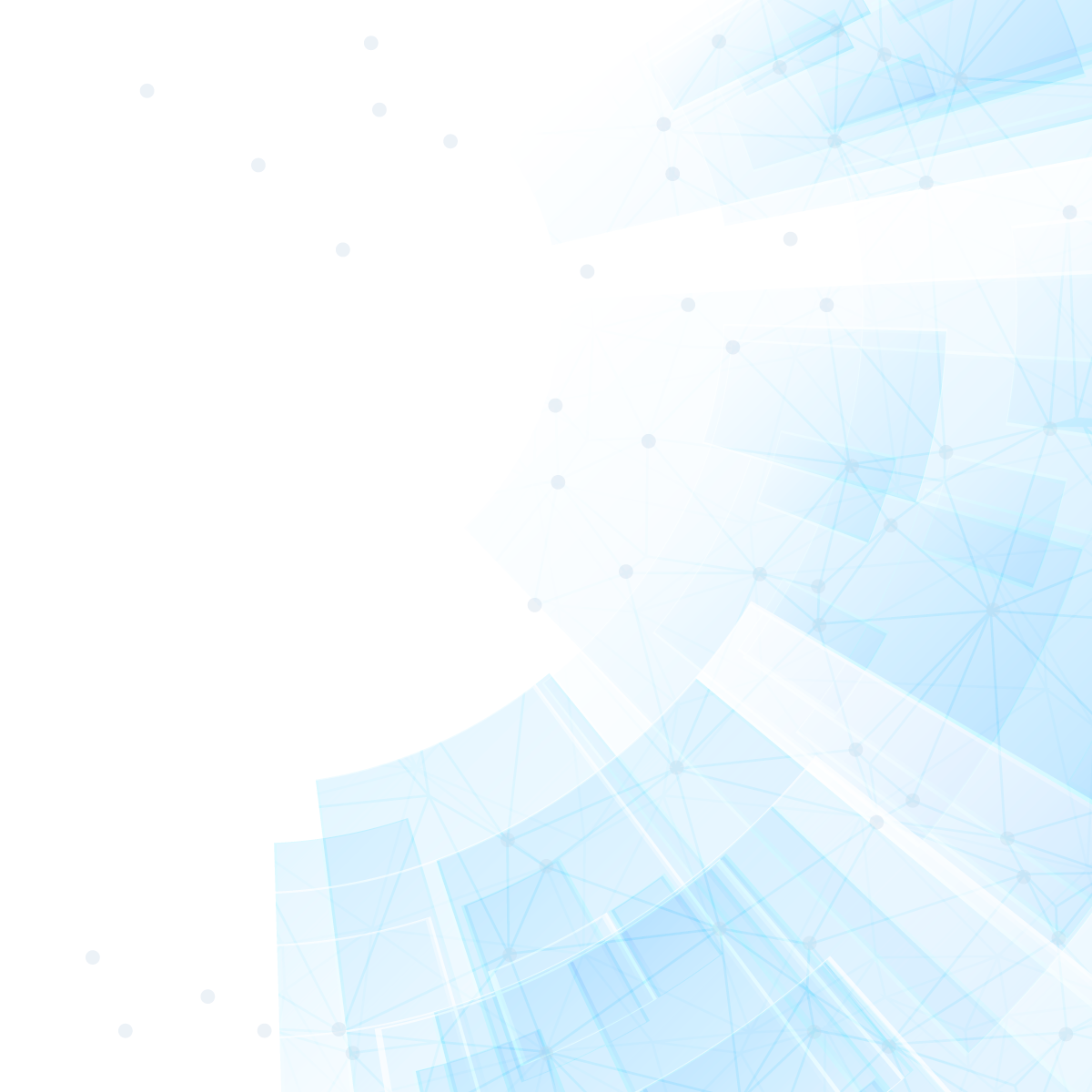 ЕГИССО — национальный центр учета и анализа социальных расходов
ЦЕЛИ:
ЗАДАЧИ:
Повышение качества планирования затрат
Разгрузка ОИВ от непрофильной деятельности и избыточных функций
Исключение дублирования данных
Повышение эффективности расходования бюджетных средств
Учет и анализ социальных расходов
Ведение классификатора мер социальной защиты (поддержки)
Информирование граждан о мерах социальной защиты (поддержки)
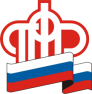 3
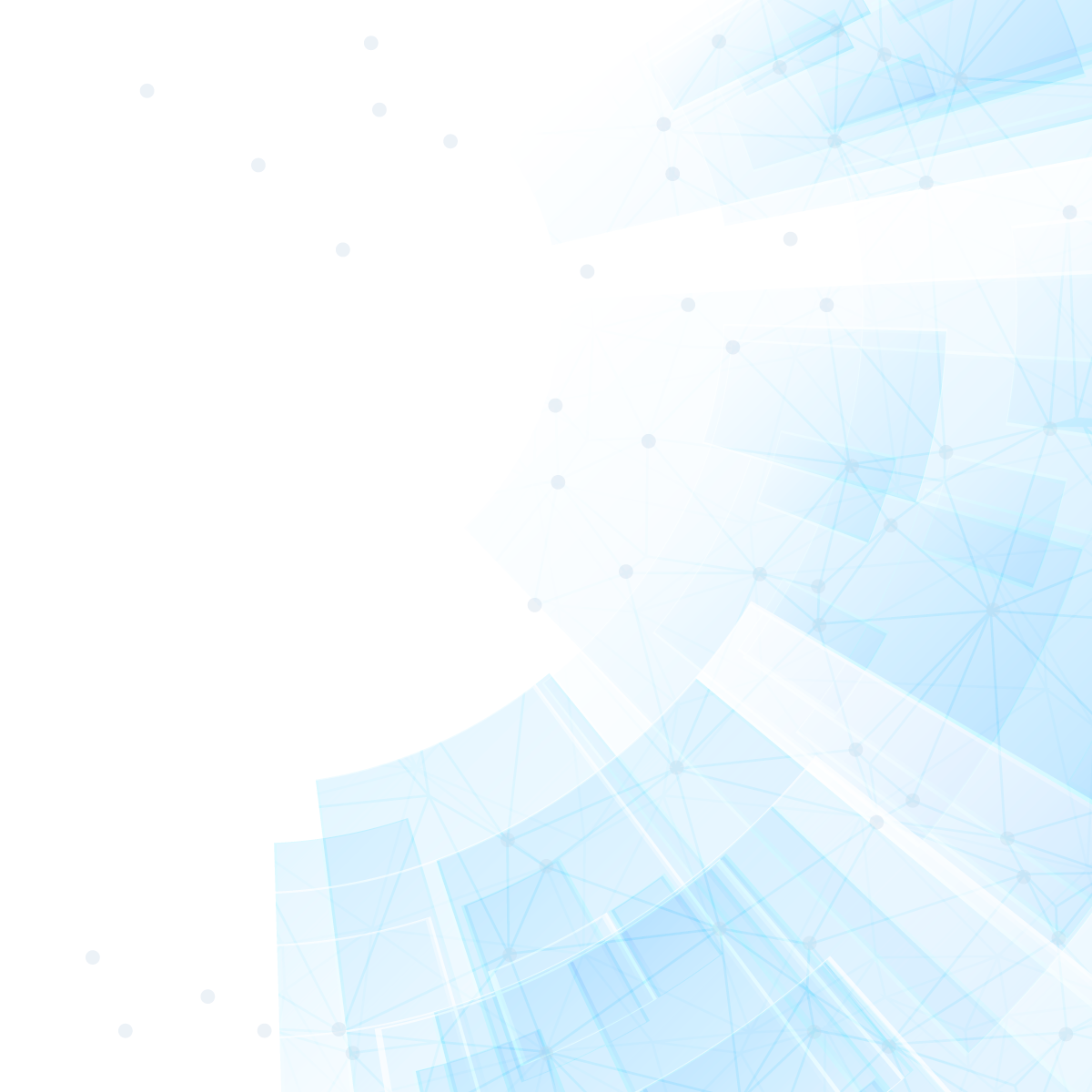 Постановление Правительства РФ от 14.02.2017 №181
ОПРЕДЕЛЕНО:
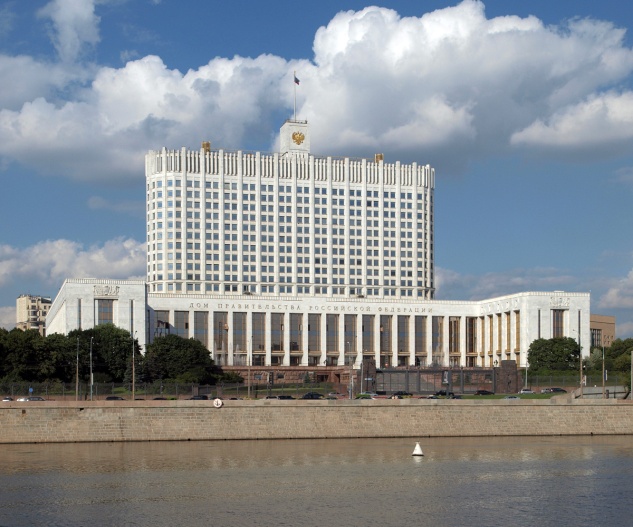 Порядок обработки информации, подлежащей размещению в ЕГИССО
Порядок предоставления доступа к сведениям
Структура ЕГИССО, порядок ее организации и функционирования
Порядок защиты информации
Порядок направления и обработки запросов
Права и обязанности поставщиков информации и пользователей ЕГИССО
Функции оператора ЕГИССО
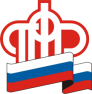 4
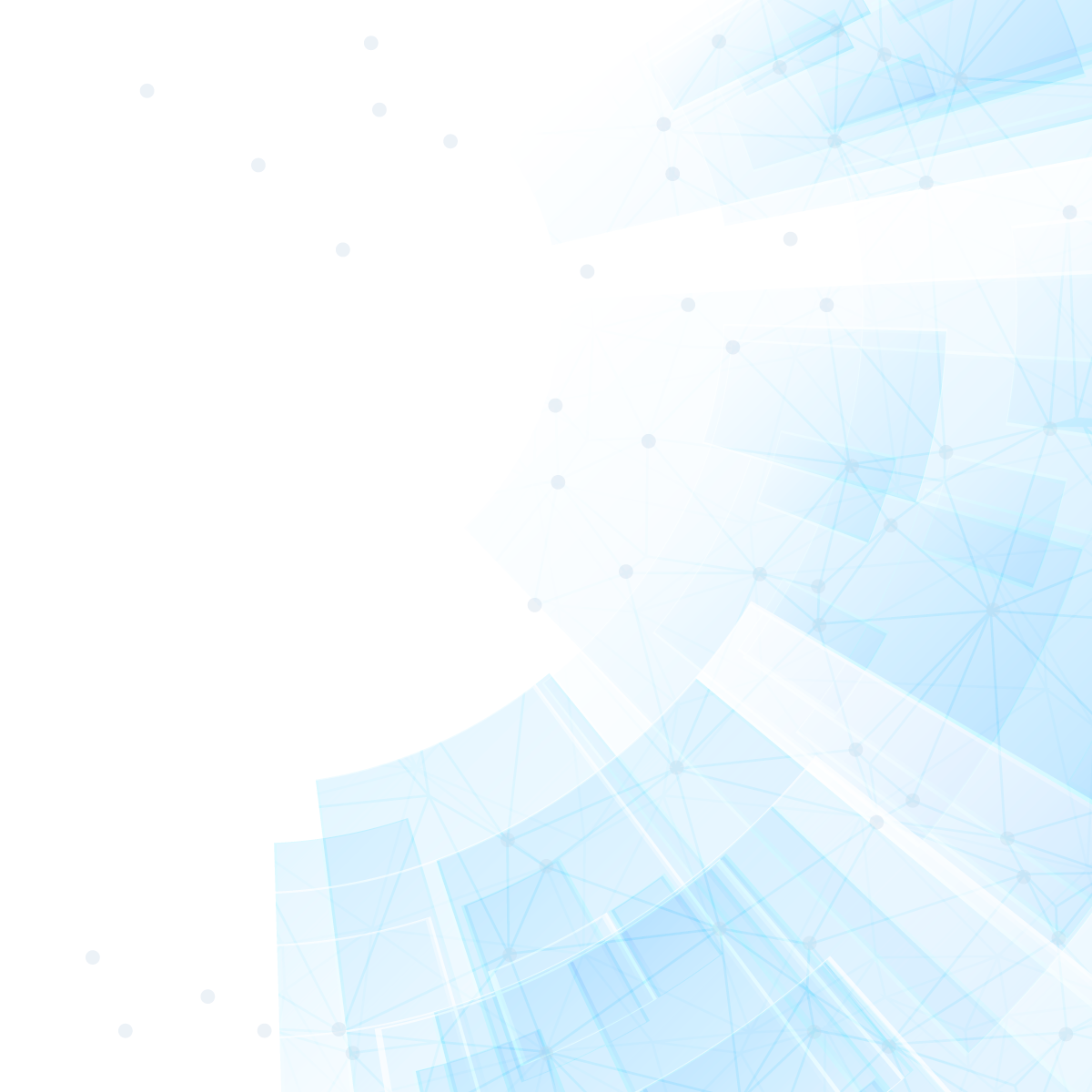 Структура ЕГИССО
ЕГИССО
Региональный(ведомственный) сегмент
Технологический (обеспечивающий) сегмент
Федеральный сегмент
ведется по гражданину на основе СНИЛС
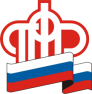 5
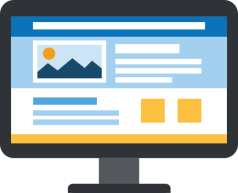 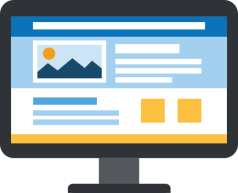 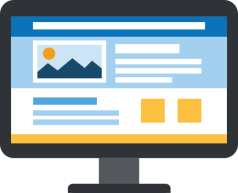 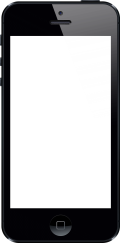 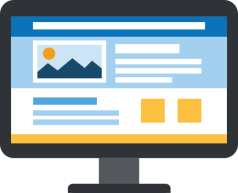 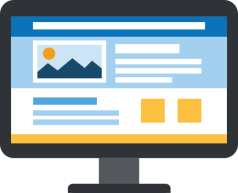 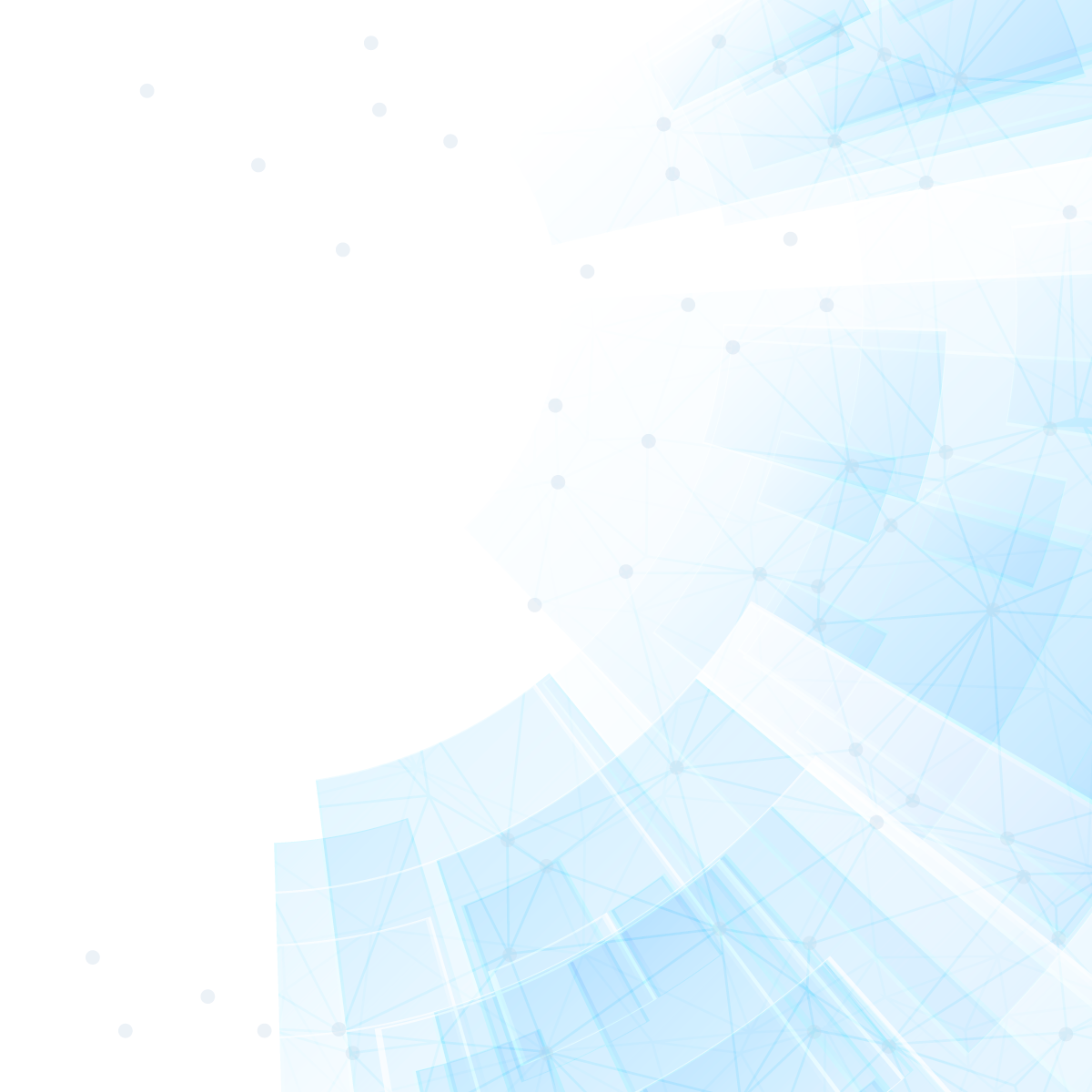 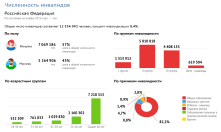 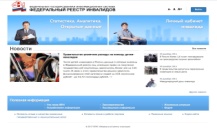 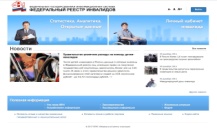 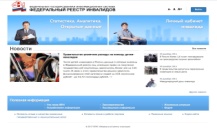 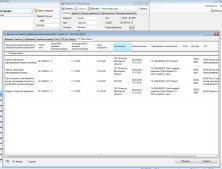 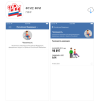 Компоненты ЕГИССО
Кабинет поставщика
Классификатор мер социальной поддержки
Личный кабинет гражданина
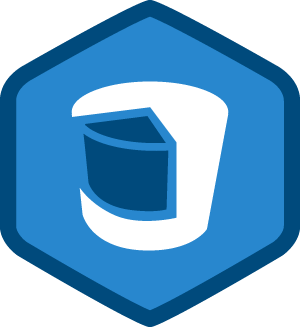 Аналитическая подсистема 
для органов власти
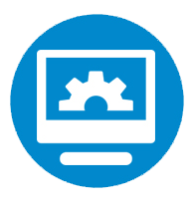 Кабинет потребителя
Портал ЕГИССО
База данных
о получателях мер социальной поддержки
Мобильное приложение
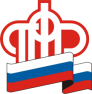 Открытые данные
6
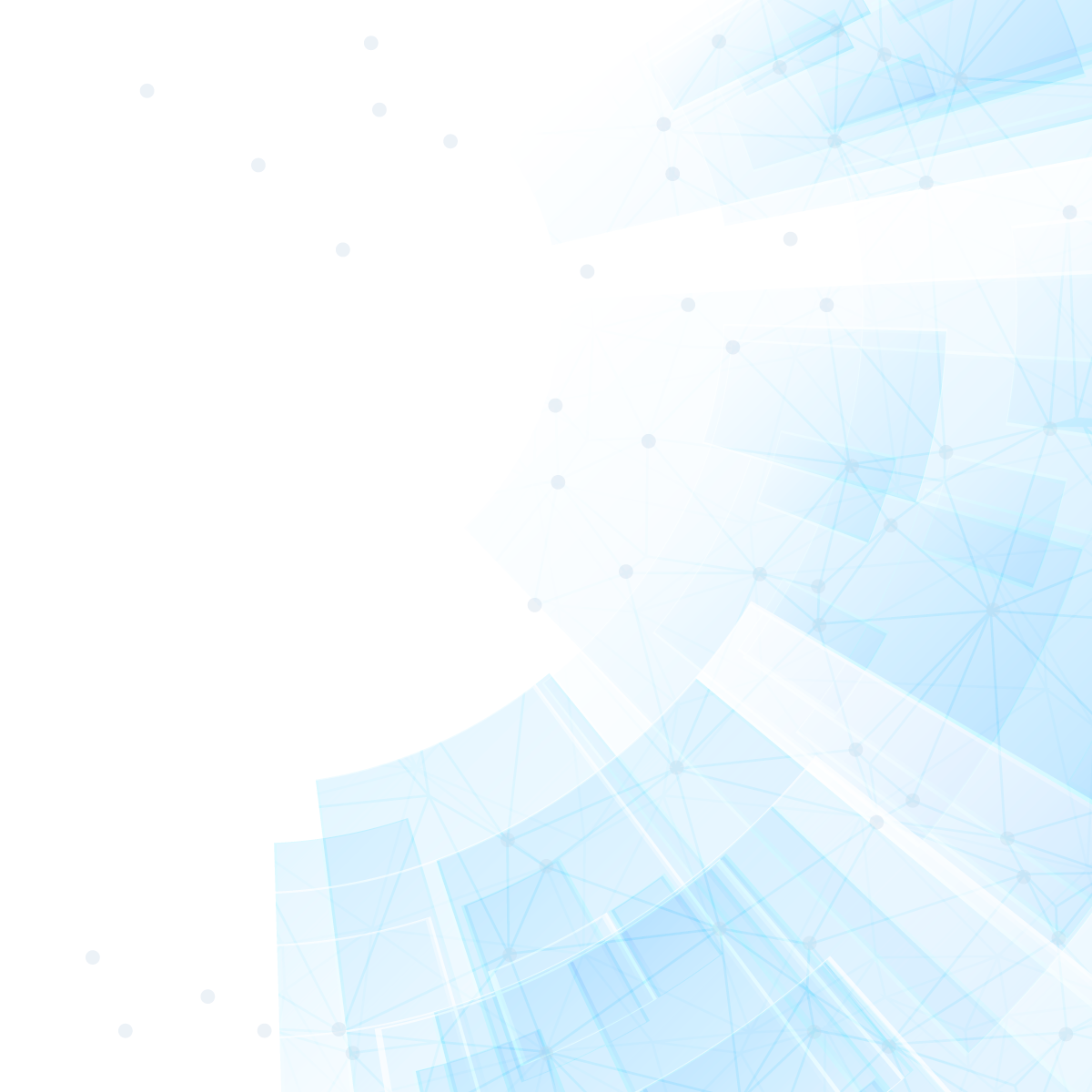 Преимущества ЕГИССО
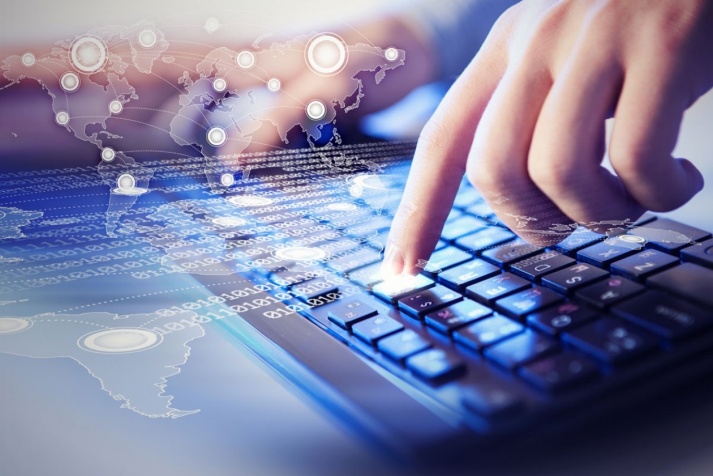 Информация каждому гражданину по всем мерам социальной поддержки
Единый классификатор мер социальной поддержки (унификация мер социальной защиты (поддержки))
Аналитическая информация

Прогнозирование расходов бюджетов в части выполнения социальных обязательств
Контроль за объемом и качеством мер соцзащиты
Упорядоченное и эффективное межведомственное взаимодействие
Гражданин — доступ к информации
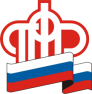 7
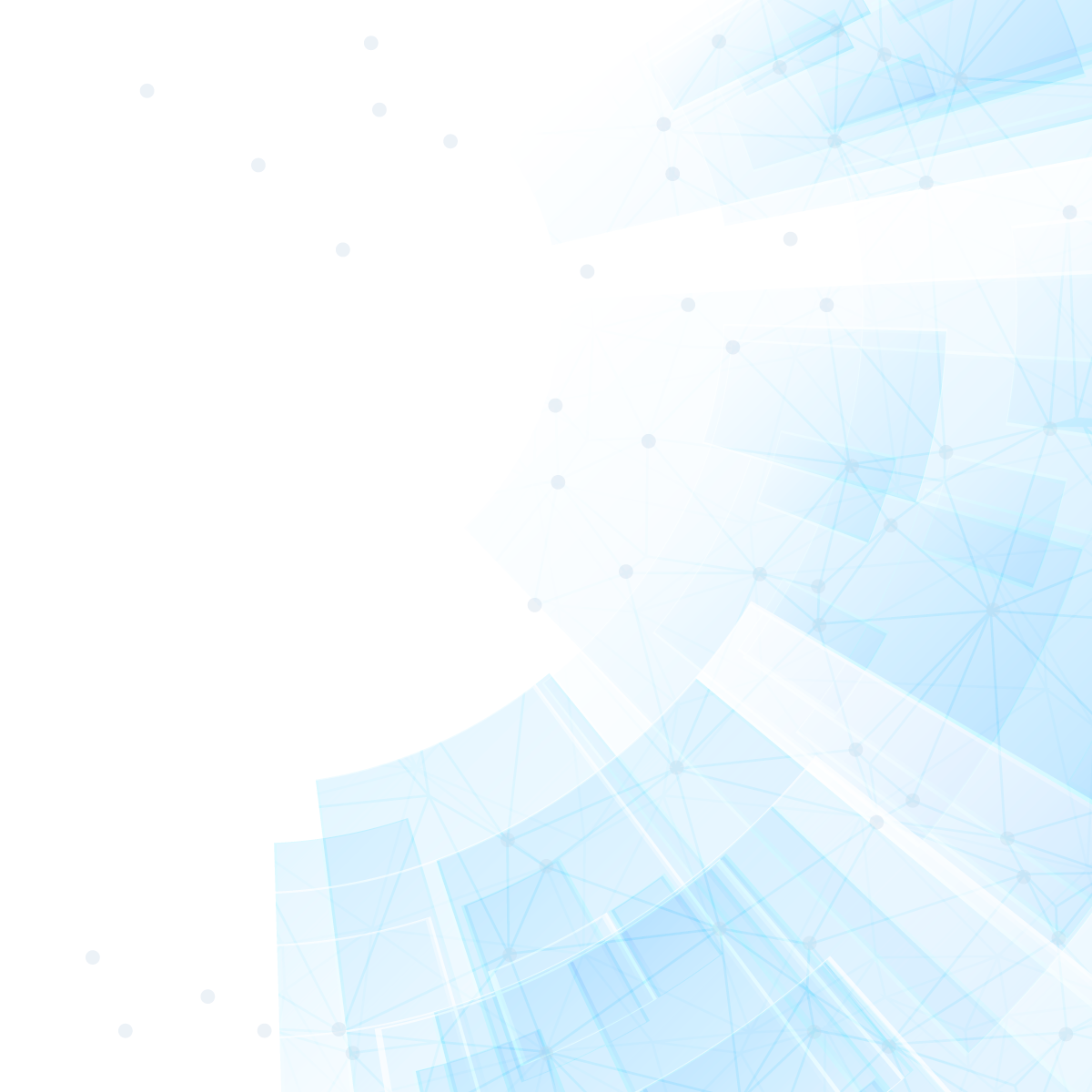 ЕГИССО: этапы создания
1 ЭТАП
Подготовка НПА и проектирование
2016 ГОД
2 ЭТАП
Разработка, подключение пользователей, проведение опытной эксплуатации
2017 ГОД
3 ЭТАП
Промышленная эксплуатация
С 1.01.2018
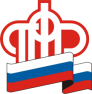 8
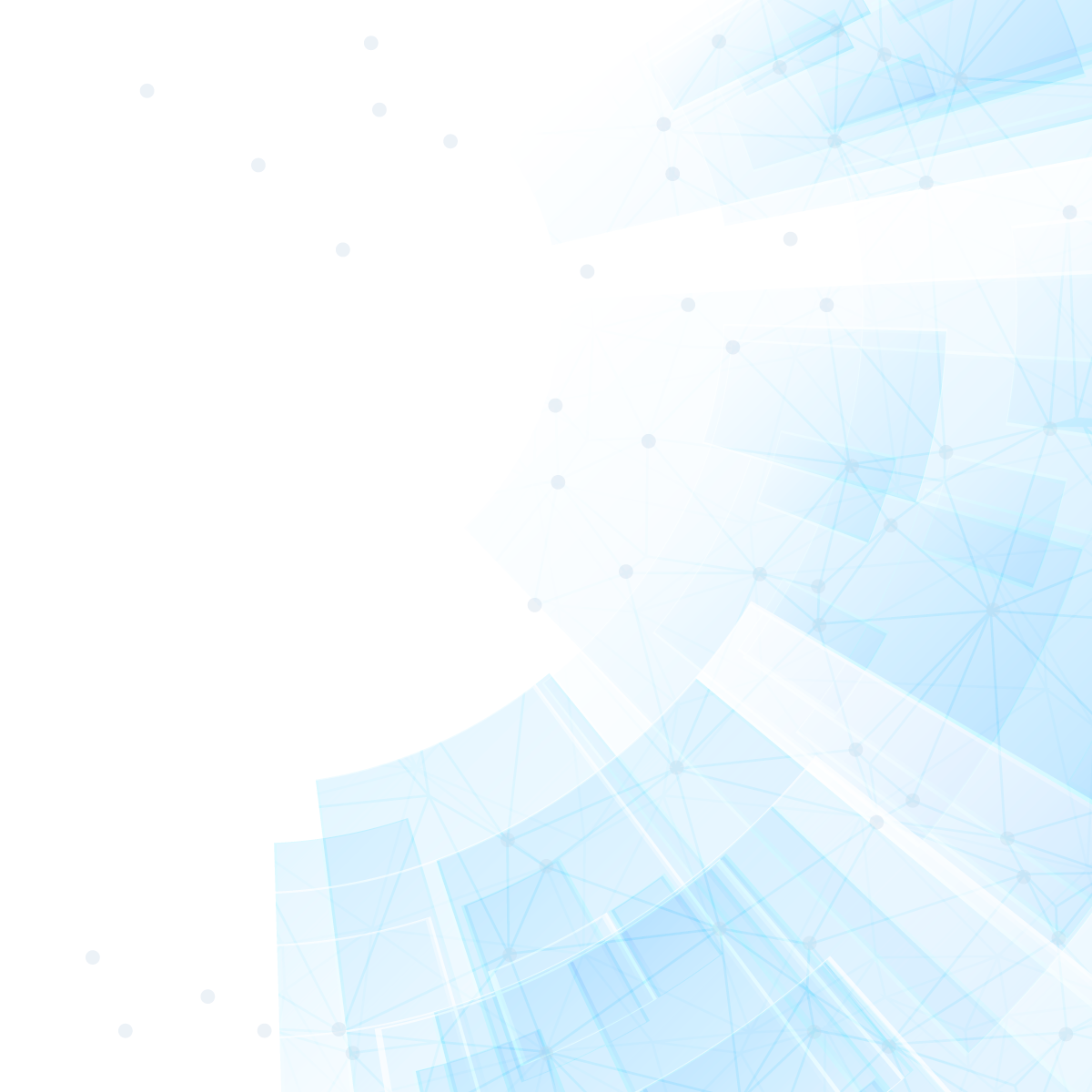 ЕГИССО: 2016 г.
ЕГИССО: 2017 г.
Определены 3 пилотных региона (Республика Башкортостан, Алтайский край, Калужская область), проведен анализ мер социальной защиты (поддержки), предоставляемых в этих регионах
Разработан классификатор мер социальной защиты (поддержки), а также перечень категорий получателей таких мер
Завершена разработка прототипа ЕГИССО
Апробация протопипа ЕГИССО в пилотных регионах(I квартал 2017 г.)
Доработка промышленной версии системы
Проведение опытной эксплуатации
Запуск системы в промышленную эксплуатацию с 1 января 2018 г.
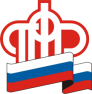 9
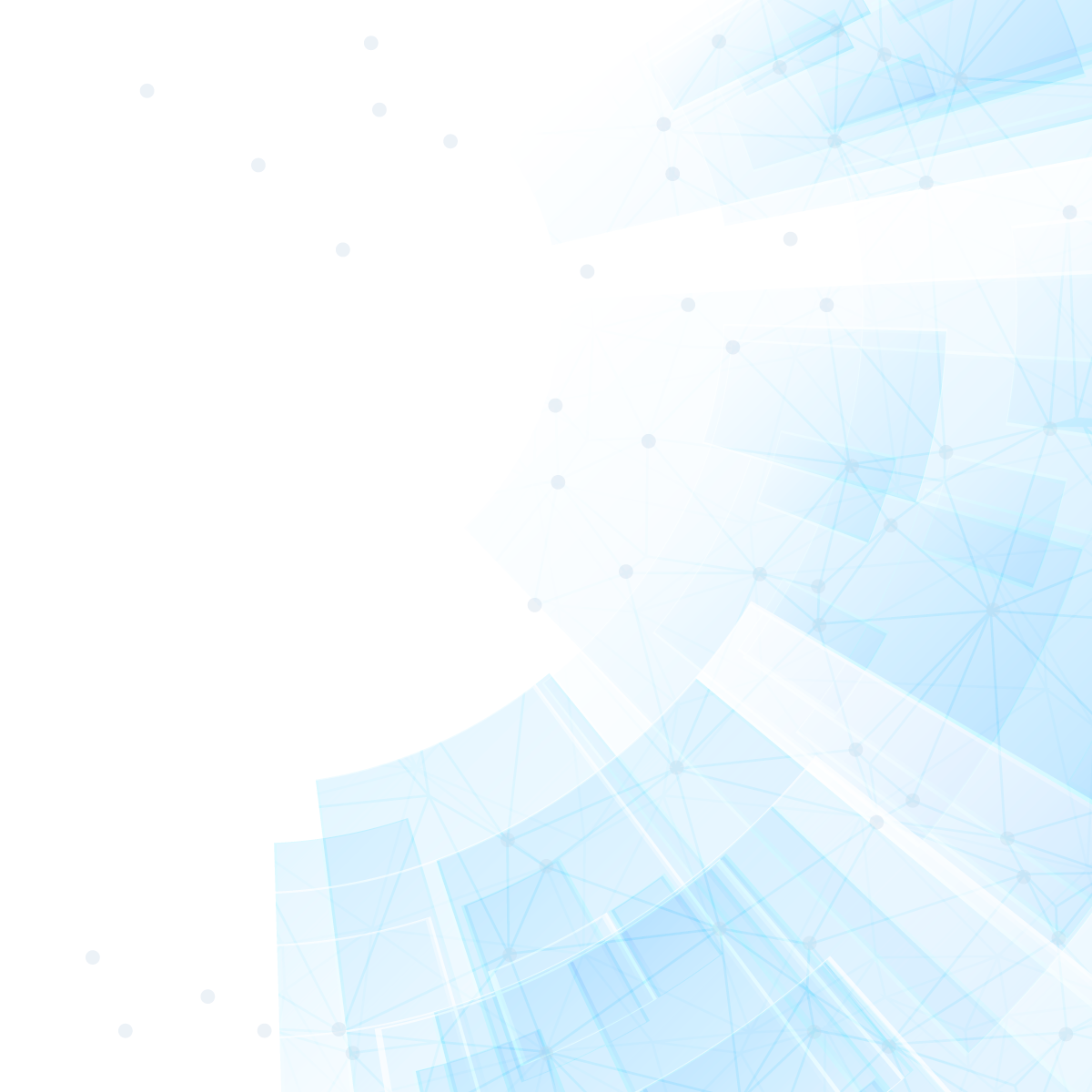 Задачи для ФОИВ
Принять НПА, обязывающие предоставлять информацию в ЕГИССО и дающие право на получение информации из ЕГИССО
Обеспечить регистрацию в ЕГИССО
Утвердить административные регламенты и заключить соглашение с оператором ЕГИССО
Утвердить классификатор мер социальной поддержки
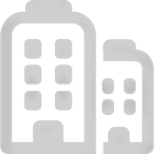 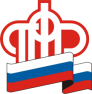 10
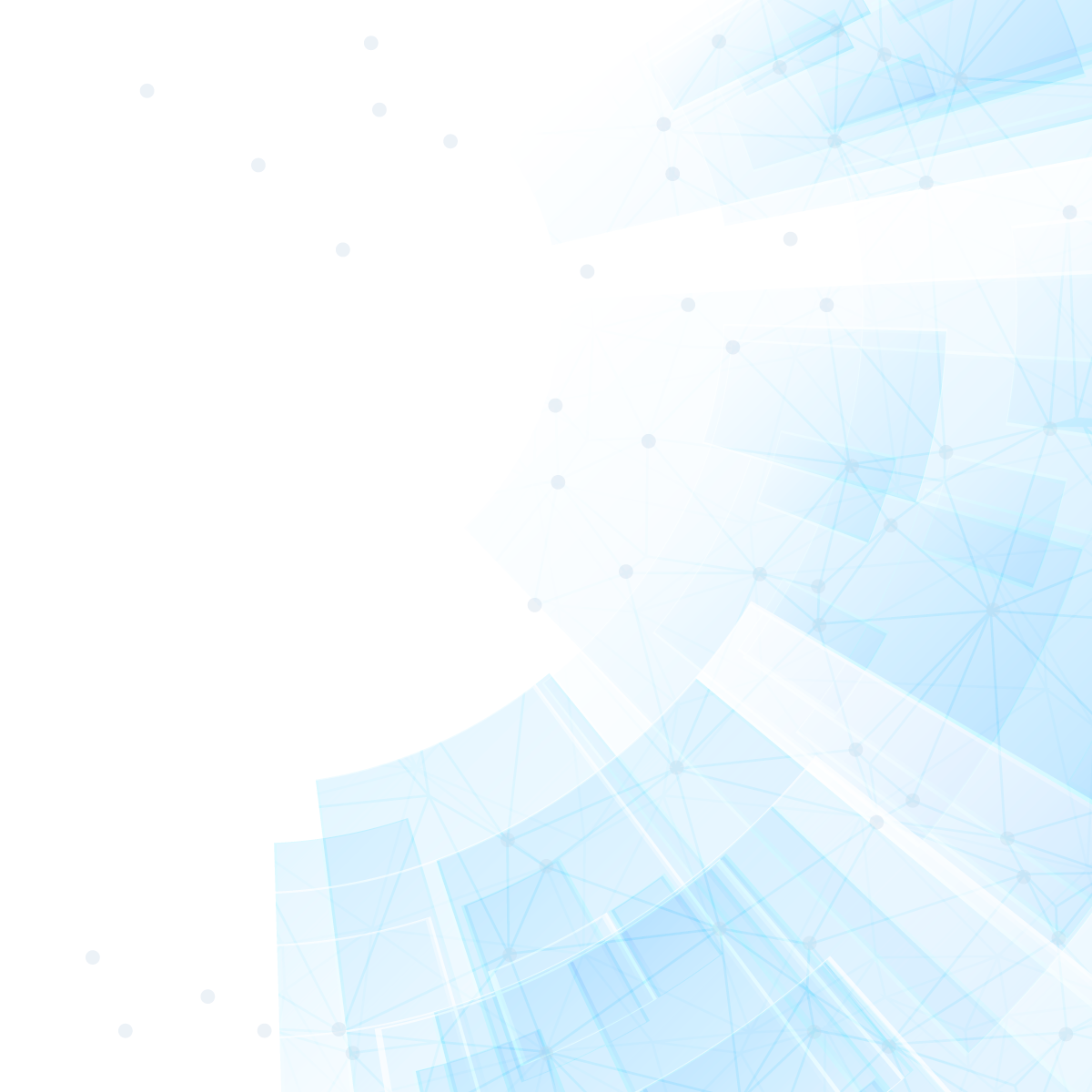 Задачи субъектам РФ
II КВАРТАЛ
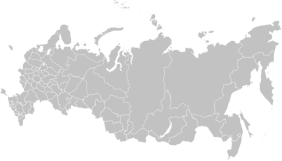 Создание межведомственных рабочих групп
Провести анализ НПА и внести необходимые изменениядля использования информации из ЕГИССО при оказании государственных и муниципальных услуг
Оценить готовность информационных систем к подключению к ЕГИССО
Пpоанализировать состав предоставляемой информации (постановление Правительства РФ от 14.02.2017 №181)
Назначить ответственных за проведение работ по ЕГИССО
Ежемесячно информировать оператора ЕГИССО о проведенных работах
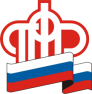 11
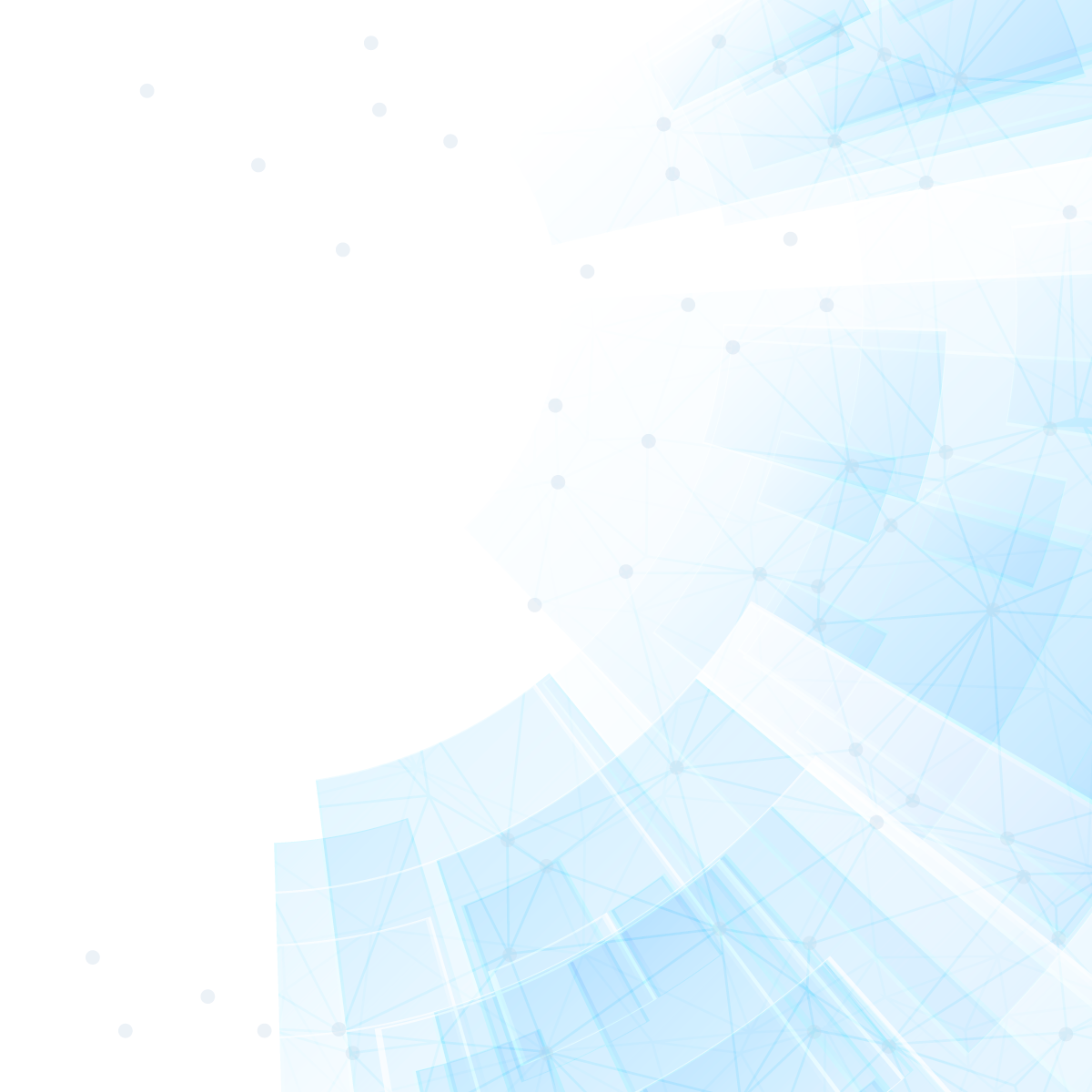 Задачи субъектам РФ
III КВАРТАЛ
Заключить соглашение с оператором ЕГИССО для проведения сверки информации по СНИЛС
Провести процедуру сопоставления региональных и муниципальных мер социальной защиты с классификатором мер социальной защиты
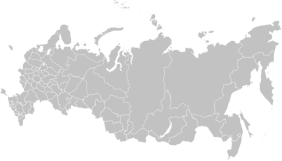 IV КВАРТАЛ
Провести сверку информации по СНИЛС
Выполнить подключение к ЕГИССО
Провести первичное наполнение ЕГИССО данными
Подключиться к видам сведений для передачи и получения информации
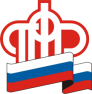 12